обновленный ФГОС 2021
для начальной и основной школы
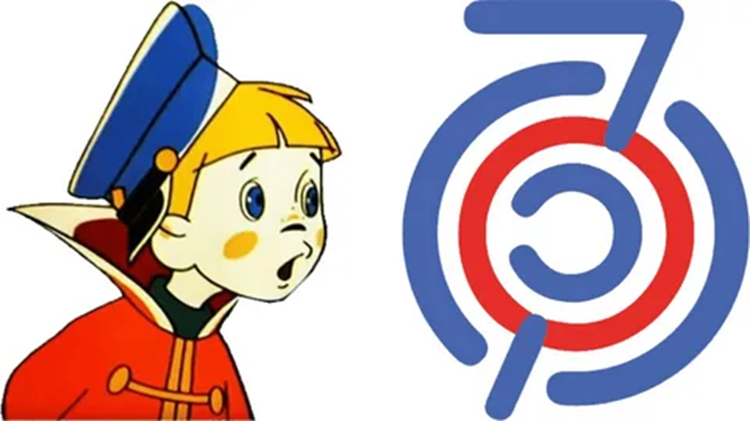 с сентября 2022 года ученики   будут обучаться по новым ФГОС
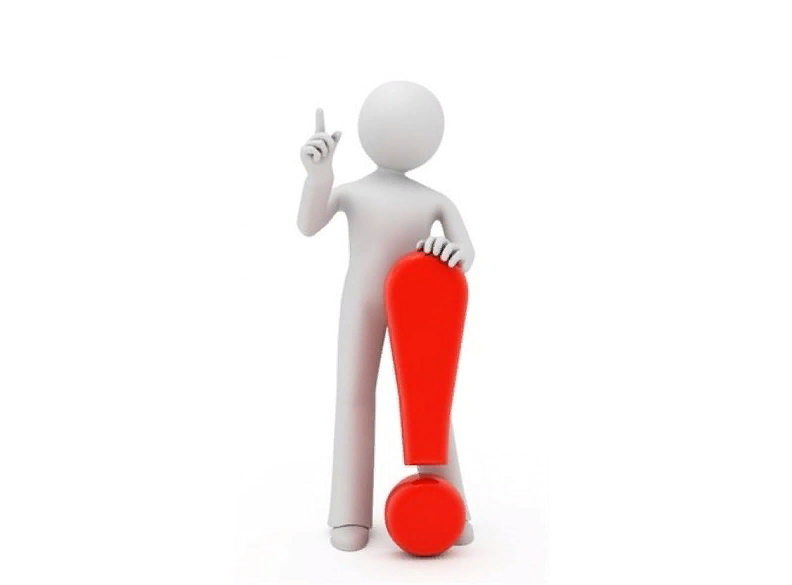 1. Министерство Просвещения РФ запретило принимать на обучение по старым ФГОС в 1-е и 5-е классы с 2022/2023 учебного года.
2. Дети, которые на этот момент продолжают обучение в школе, вправе продолжить обучение по старым ФГОС или перейти на новые (по заявлению родителей/законных представителей)
обновленные ФГОС с 2022 года
Что же принесут новые ФГОС?
1. Стандарты образования стали конкретнее и единообразнее.
2. Учитывают современные тенденции.
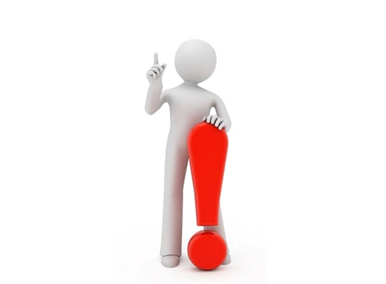 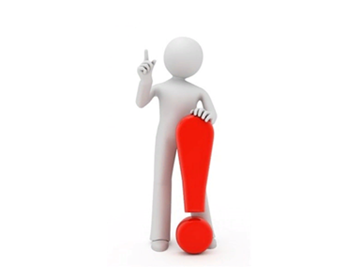 Новый стандарт снизил максимальный предел часов аудиторной нагрузки:
с 3345 до 3190 – для начальной школы;
с 6020 до 5549 – для основной школы.
Это значит, что у школьника будет меньше на 1-3 урока в неделю.
Но это не скажется на качестве обучения!
Аудиторных занятий стало меньше
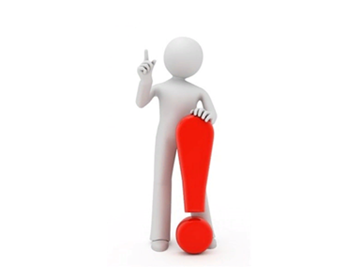 Теперь школа обязана еще больше индивидуализировать программу, в том числе:
вводить углубленное изучение
предметов;
комбинировать предметы, курсы, модули;
разрабатывать индивидуальные
учебные планы.
Сделали ставку на вариативность программ
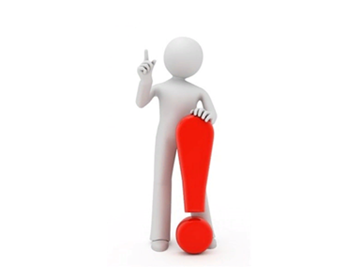 Предметы «Родной
язык», «Литературное чтение на родном языке», «Родная литература», «Второй иностранный язык» теперь можно вводить, если:
 1. есть заявление родителей/законных представителей;
 2.  ресурсы у образовательной организации.
Язык надо выбрать из школьного перечня.
Родной язык и второй иностранный уже не
«обязаловка»
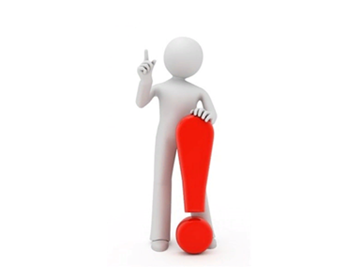 Детям станет понятнее, чего от них хотят учителя и классные руководители.

Родителям проще контролировать успехи детей и работу педагогов.
Конкретизировали требования к итоговым знаниям учеников
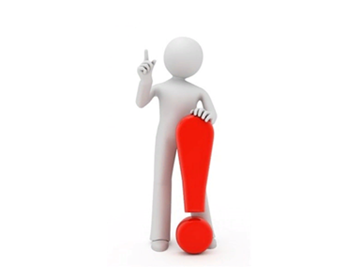 Письменная речь. Выпускник должен:
владеть техникой письма;
заполнять простые анкеты с личной информацией по нормам, принятым в стране изучаемого языка;
писать электронное сообщение
личного характера объемом до 40 слов с опорой на предъявленный педагогом образец.
Пример требований по иностранному языку в начальной школе
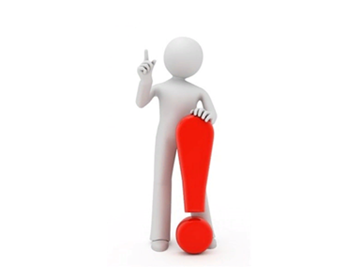 Выпускник должен:
уметь выразительно читать, в том числе наизусть, не менее 12 произведений или фрагментов;
создавать устные и письменные
высказывания разных жанров, писать сочинение-рассуждение по заданной теме с опорой на прочитанные произведения (не менее 250 слов), аннотацию, отзыв, рецензию.
Пример требований по литературе в основной школе
Если хотите, чтобы ваш ребенок быстрее влился в современные стандарты обучения и перешел на новую программу, подпишите согласие на переход.
Подробную информацию можно получить 
-на сайте ОУ «ФГОС обновленный»;
-у своих классных руководителей;
- по телефону: +7 (3812) 615-481, 615-981
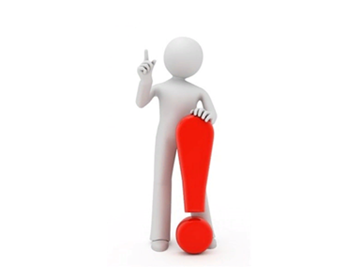 Как будут учиться дети, продолжающие обучение?
Спасибо
за внимание!